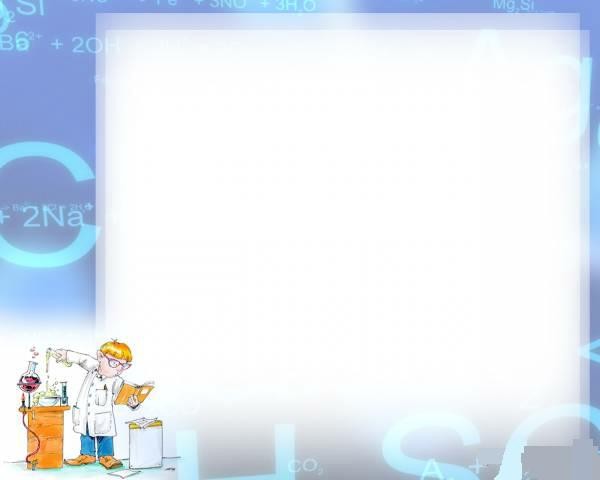 Занимательная химия
1 класс
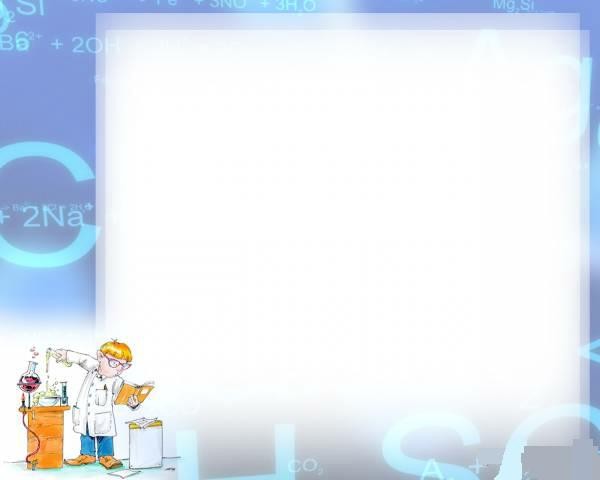 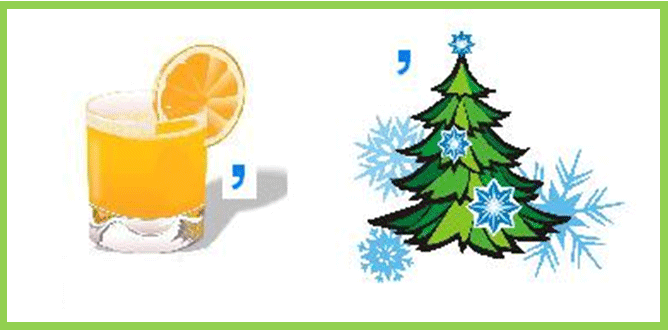 соль
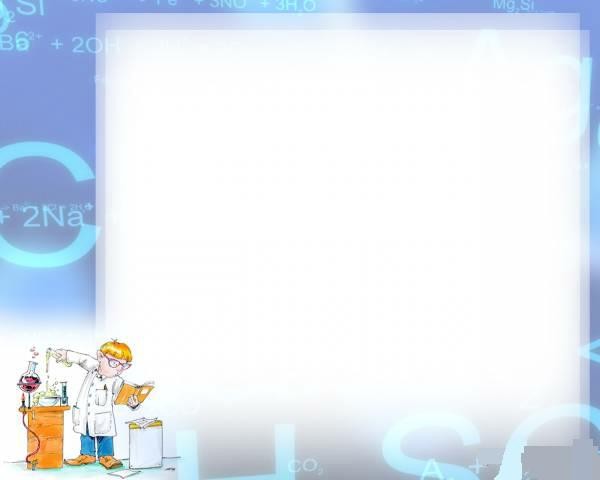 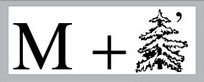 мел
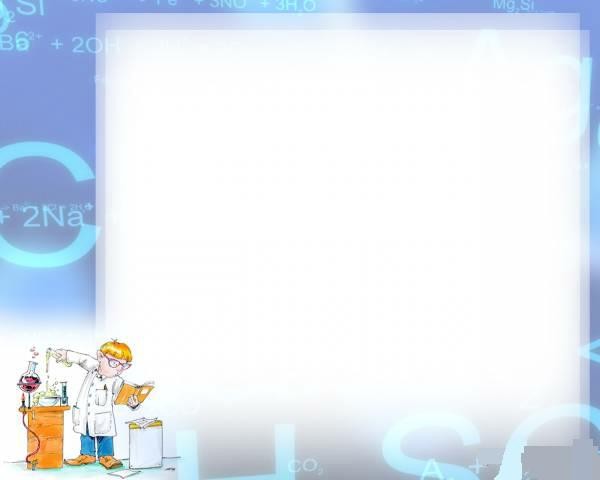 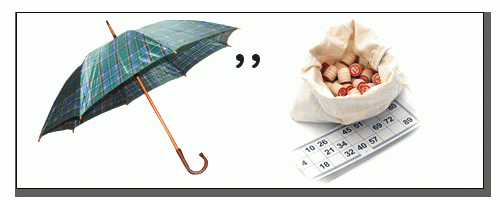 золото
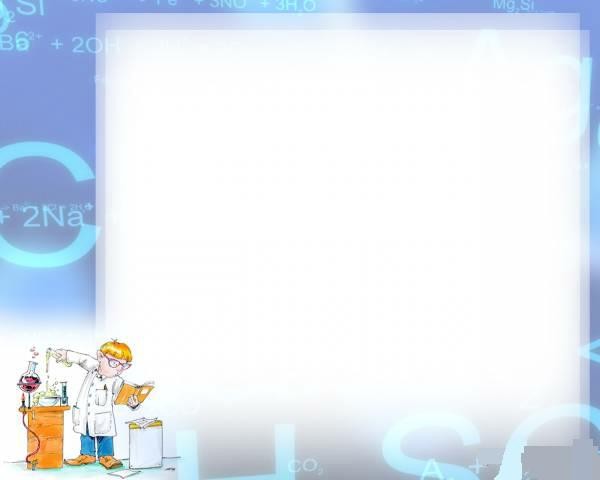 Сколько лучей у снежинок?
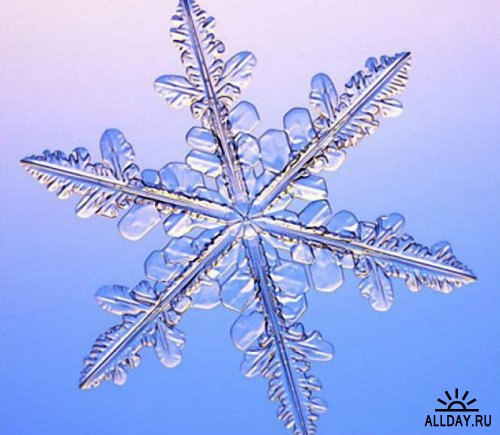 6, 8, 10 …
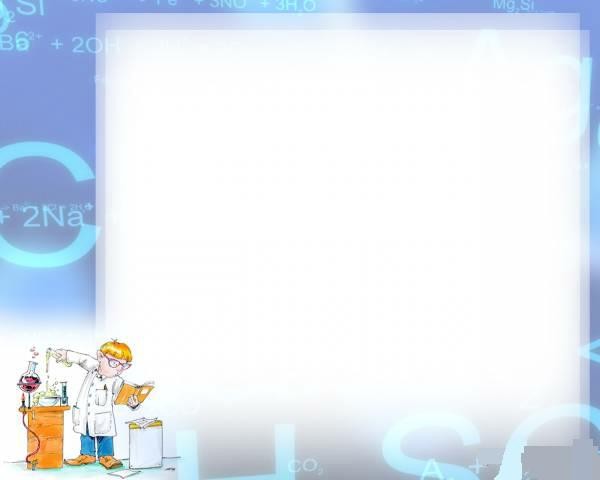 Какого цвета нет в радуге: красного, синего, малинового, фиолетового?
малинового
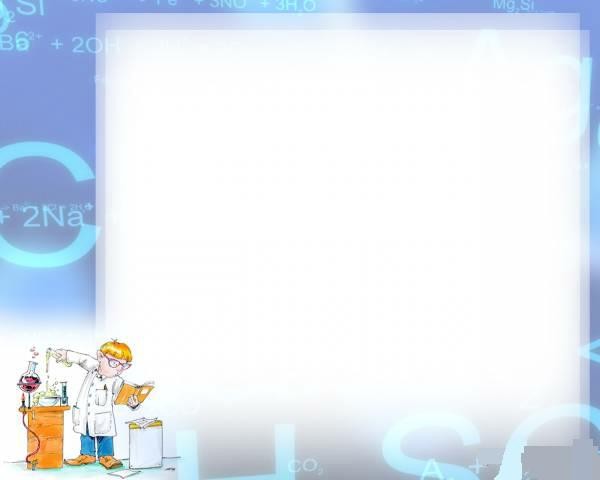 В чём горят дрова и газ,Фосфор, водород, алмаз?Дышит чем любой из насКаждый миг и каждый час?Без чего мертва природа?Правильно, без …
кислорода
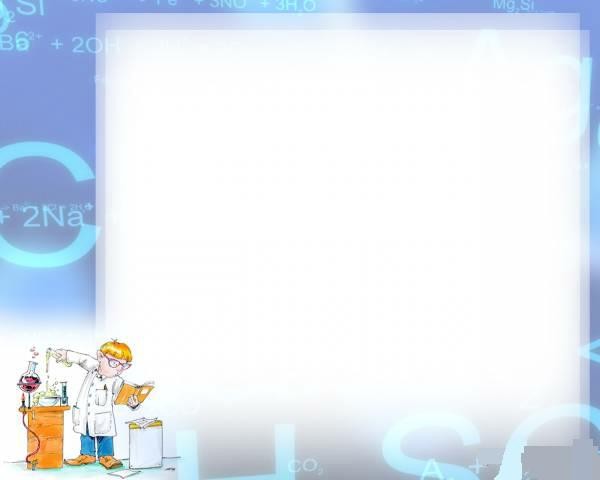 Молодцы!